AS VIRTUDES E OS VÍCIOS DOS PERSONAGENS DOS ROMANCES DE EMMANUEL
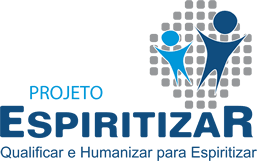 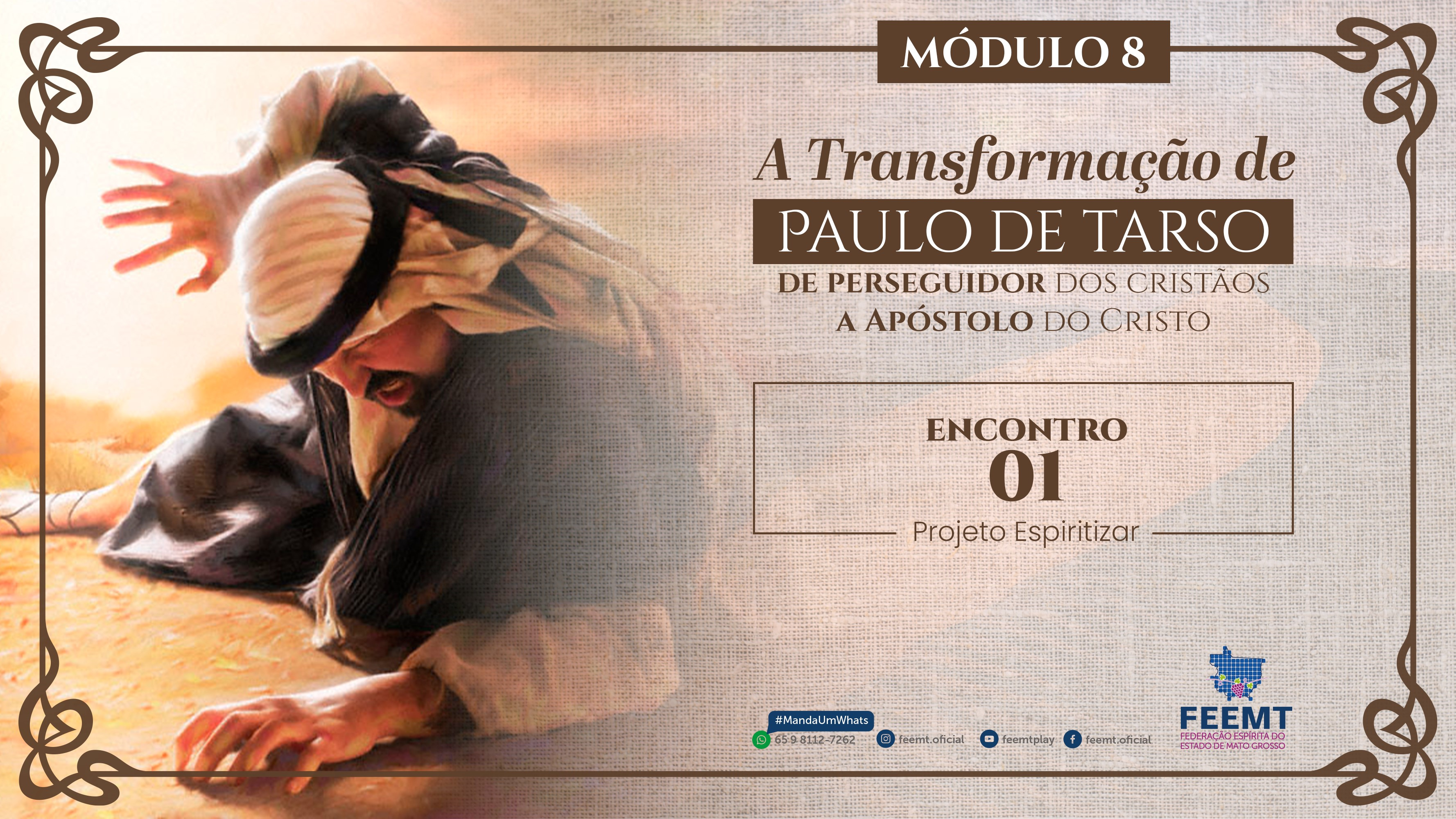 MÓDULO 8 – A TRANSFORMAÇÃO DE PAULO DE TARSO DE PERSEGUIDOR DOS CRISTÃOS A APÓSTOLO DO CRISTO
ENCONTRO 2 – PAULO DE TARSO O APÓSTOLO DO CRISTO
[...] Então, o moço tarsense não mais percebeu o vulto amorável, guardando a impressão de estar mergulhado num mar de sombras. Prosternado, continuava chorando, causando piedade aos companheiros. Esfregou os olhos como se desejasse rasgar o véu que lhe obscurecia a vista mas só conseguia tatear no seio das trevas densas. Aos poucos, começou a perceber a presença dos amigos, que pareciam comentar a situação:
— Afinal, Jacob — dizia um deles, evidenciando grande preocupação —, que faremos agora?
— Acho bom — respondia o interpelado — enviarmos Jonas a Damasco, requisitando providências imediatas.
— Mas, que se teria passado? — perguntava o velho respeitável que respondia por Jonas.
- Não sei bem — esclarecia Jacob impressionado —, a princípio, notei intensa luz nos céus e, logo em seguida, ouvi que ele pedia socorro. Nem tive tempo de atender, porque, no mesmo instante, ele caiu do animal, sem poder esperar qualquer recurso.
— O que me preocupa — ponderava Demétrio — é esse diálogo com as sombras. Com quem conversará ele? Se lhe escutamos a voz e não vemos ninguém, que se passará aqui, nesta hora, sem que possamos compreender?
— Mas não percebes que o chefe está em delírio? —-objetou Jacob prudentemente — as grandes viagens, com o sol causticante, costumam abater as organizações mais resistentes. Além disso, como vimos, desde a manhã, ele parece acabrunhado e doente.
Não se alimentou, enfraqueceu-se com o esforço destes dias tão longos, que vimos atravessando, desde Jerusalém, com grande sacrifício. A meu ver — concluía abanando a cabeça entristecido — trata-se de um desses casos de febres que atacam repentinamente no deserto...
O velho Jonas, no entanto, de olhos arregalados, fixava o rabino soluçante, com grande admiração. Depois de ouvir a opinião dos companheiros, falou, receoso, como se temesse ofender alguma entidade desconhecida:
— Tenho grande experiência destas marchas com o sol a pino. Gastei a mocidade conduzindo camelos através dos desertos da Arábia. Mas, nunca vi um doente, nesses lugares, com estas características — a febre dos que caem extenuados no caminho não se manifesta com delírio e com lágrimas. O enfermo cai abatido, sem reações. Aqui, porém, observamos o patrão como se estivesse a conversar com um homem invisível para nós.
Reluto em aceitar essa hipótese, mas estou desconfiado de que, em tudo isso, haja sinal dos sortilégios do “Caminho” Os seguidores do carpinteiro sabem processos mágicos que estamos longe de compreender. Não ignoramos que o doutor se consagrou à tarefa de persegui-los onde se encontrem. Quem sabe planejaram contra ele alguma, vingança cruel?
Ofereci-me para vir a Damasco, a fim de fugir dos meus parentes, que parecem seduzidos por essas doutrinas novas. Onde já se viu curar a cegueira de alguém com a simples imposição das mãos? Entretanto, meu irmão curou-se com o famoso Simão Pedro. Só a feitiçaria, a meu ver, esclarecerá essas coisas. Vendo tantos fatos misteriosos, em minha própria casa, tive medo de Satanás e fugi.
Recolhido em si próprio, surpreendido no meio das trevas densas que o envolviam, Saulo escutou os comentários dos amigos, experimentando grande abatimento, como se voltasse exausto e cego, de uma imensa derrota.
Limpando as lágrimas, chamou um deles com profunda humildade. Acudiram todos solicitamente.
— Que aconteceu? — perguntou Jacob preocupado e ansioso. — Estamos aflitos por vossa causa. Estais doente, senhor ?... Providenciaremos o que julgardes necessário...
Saulo fez um gesto triste e acrescentou:
— Estou cego.
— Mas que foi? — perguntou o outro inquieto.
— Eu vi Jesus Nazareno! — disse contrito, inteiramente modificado.
Jonas fez um sinal significativo, como a afirmar aos companheiros que tinha razão, entreolhando-se todos muito admirados. Entenderam, de modo instintivo, que o jovem rabino se havia perturbado. Jacob, que era pessoa de sua intimidade, tomou a iniciativa das primeiras providências e acentuou:
Senhor, lamentamos vossa enfermidade. Precisamos resolver quanto ao destino da caravana.
O doutor de Tarso, entretanto, revelando uma humildade que jamais se coadunara com o seu feitio dominador, deixou cair uma lágrima e respondeu com profunda tristeza:
— Jacob, não te preocupes comigo... Relativamente ao que me cumpre fazer, preciso chegar a Damasco, sem demora. Quanto a vocês... — e a voz reticenciosa quebrantara-se dolorosamente, como premida de grande angústia, para concluir em tom amargo —, façam como quiserem, pois, até agora, vocês eram meus servos, mas, de ora em diante, eu também sou escravo, não mais me pertenço a mim mesmo.
Ante aquela voz humilde e triste, Jacob começou a chorar. Tinha plena convicção de que Saulo enlouquecera. Chamou os dois companheiros à parte e explicou:
— Vocês voltarão para Jerusalém com a triste nova, enquanto me dirijo à cidade próxima, com o doutor, a providenciar da melhor forma. Levá-lo-ei aos seus amigos e buscaremos o socorro de algum médico... Noto-o extremamente perturbado...
O jovem rabino cientificou-se das deliberações quase sem surpresa. Conformou-se passivamente com a resolução do servo. Naquela hora, submerso em trevas densas e profundas, tinha a imaginação repleta de conjeturas transcendentes. A cegueira súbita não o afligia.
Do âmbito daquela escuridão que lhe enchia os olhos da carne, parecia emergir o vulto radioso de Jesus, aos seus olhos de Espírito. Era justo que cessassem as suas percepções visuais, a fim de conservar, para sempre, a lembrança do glorioso minuto de sua transformação para uma vida mais sublime.
Saulo recebeu as observações de Jacob, com a humildade de uma criança. Sem uma queixa, sem resistência, ouviu o trotar da caravana que regressava, enquanto o velho servidor lhe oferecia o braço amigo, tomado de infinitos receios.
Com o pranto a escorrer dos olhos inexpressivos, como perdidos nalguma visão indevassável no vácuo, o orgulhoso doutor de Tarso, guiado por Jacob, seguiu a pé, sob o sol ardente das primeiras horas da tarde.
Comovido pelas bênçãos que recebera das esferas mais elevadas da vida, Saulo chorava como nunca. Estava cego e separado dos seus. Dolorosas angústias represavam-se-lhe no coração opresso. Mas a visão do Cristo redivivo, sua palavra inesquecível, sua expressão de amor lhe estavam presentes na alma transformada. Jesus era o Senhor, inacessível à morte.
Ele orientaria os seus passos no caminho, dar-lhe-ia novas ordens, secaria as chagas da vaidade e do orgulho que lhe corroíam o coração; sobretudo, conceder-lhe-ia forças para reparar os erros dos seus dias de ilusão.
Impressionado e triste, Jacob guiava o chefe amigo, perguntando a si próprio a razão daquele pranto incessante e silencioso.
Envolvido na sombra da cegueira temporária, Saulo não percebeu que os mantos espessos do crepúsculo abraçavam a Natureza. Nuvens escuras precipitavam a queda da noite, enquanto ventos sufocantes sopravam da imensa planície. Dificilmente, acompanhava as passadas de Jacob, que desejava apressar a marcha, receoso da chuva.
Coração resoluto e enérgico, não reparava os obstáculos que se antepunham à sua jornada dolorosa. Faltava-lhe a visão, necessitava de um guia; mas Jesus recomendara que entrasse na cidade, onde lhe seria dito o que tinha a fazer. Era preciso obedecer ao Salvador que o honrara com as supremas revelações da vida.
A passos indecisos, ferindo os pés em cada movimento inseguro, caminharia de qualquer modo para executar as ordens divinas. Era indispensável não observar as dificuldades, era imprescindível não esquecer os fins.
Que importava o olhar em trevas, o regresso da caravana a Jerusalém, a penosa caminhada a pé em demanda de Damasco, a falsa suposição dos companheiros a respeito da inolvidável ocorrência, a perda dos títulos honoríficos, o repúdio dos sacerdotes seus amigos, a incompreensão do mundo inteiro, diante do fato culminante do seu destino?
Saulo de Tarso, com a profunda sinceridade que lhe caracterizava as mínimas ações, só queria saber que Deus havia mudado de resolução a seu respeito. Ser-lhe-ia fiel até ao fim.
Quando as sombras crepusculares se faziam mais densas, dois homens desconhecidos entravam nos subúrbios da cidade. Embora a ventania afastasse as nuvens tempestuosas na direção do deserto, grossos pingos de chuva caíam, aqui e ali, sobre a poeira ardente das ruas.
As janelas das casas residenciais fechavam-se com estrépito.
Damasco podia recordar o jovem tarsense, formoso e triunfador. Conhecia-o nas suas festas mais brilhantes, costumava aplaudi-lo nas sinagogas. Mas, vendo passar na via pública aqueles dois homens cansados e tristes, jamais poderia identificá-lo naquele rapaz que caminhava cambaleante, de olhos mortos...
— Aonde iremos, senhor? — atreveu-se Jacob a perguntar, timidamente, logo que entraram nas ruas tortuosas.
O moço tarsense pareceu refletir um minuto e acentuou:
— É verdade que trago comigo algum dinheiro; entretanto, estou em situação muito difícil: sinto precisar mais de assistência moral que de repouso físico. Tenho necessidade de alguém que me ajude a compreender o que se passou. Sabes onde reside Sadoc?
— Sei — respondeu o servo compungido.
— Leva-me até lá... Depois de me avistar com algum amigo, pensarei numa estalagem.
Não se passou muito tempo e ei-los à porta de um edifício de singular e soberba aparência. Muralhas bem delineadas cercavam extenso átrio adornado de flores e arbustos.
Descansando junto ao portão de entrada, Saulo recomendou ao companheiro:
— Não convém que me aproxime assim, sem aviso. Jamais visitei Sadoc nestas condições. Entra no átrio, chama-o e conta-lhe o que se passou comigo. Esperarei aqui, mesmo porque não posso dar um passo.
O servo obedeceu prontamente. O banco de repouso distava alguns passos do largo portão de acesso, mas ficando só, ansioso de ouvir um amigo que o compreendesse, Saulo identificou o muro, tateando-o. Vacilante e trêmulo, arrastou-se dificilmente e atingiu a entrada, ali permanecendo.
Acudindo ao chamado, Sadoc procurou saber o motivo da visita inesperada. Jacob explicou, com humildade, que vinha de Jerusalém, acompanhando o doutor da Lei e desfiou os mínimos incidentes da viagem e os fins colimados; mas, quando se referiu ao episódio principal, Sadoc arregalou os olhos estupidificado.
Custava-lhe acreditar no que ouvia, mas não podia duvidar da sinceridade do narrador, que, por sua vez, mal encobria o próprio assombro. O homem falou, então, do mísero estado do chefe: da sua cegueira, das lágrimas copiosas que vertia. Saulo a chorar? O amigo de Damasco recebia as estranhas notícias com imensa surpresa, sintetizando as primeiras impressões numa resposta desconcertante para Jacob:
— O que me conta é quase inverossímil; entretanto, em tais circunstâncias, torna-se impossível acolhê-los aqui. Desde anteontem tenho a casa cheia de amigos importantes, recém-chegados de Citium para uma boa reunião na sinagoga, sábado próximo. Cá por mim, suponho que Saulo se perturbou, inesperadamente, e não quero expô-lo a juízos e comentários menos dignos.
— Mas, senhor, que lhe direi? — interpôs Jacob hesitante.
— Diga que não estou em casa.
— Entretanto... encontro-me só com ele, assim perturbado e enfermo e, como vedes, a noite é tempestuosa...
Sadoc refletiu um momento e acrescentou:
— Não será difícil remediar. Na próxima esquina vocês encontrarão a chamada “rua Direita” e, depois de caminhar alguns passos, encontrarão a estalagem de Judas, que tem sempre muitos cômodos disponíveis. Mais tarde, procurarei lá chegar para saber do ocorrido.
Ouvindo palavras tais, que pareciam mais uma ordem que resposta a um apelo amigo, Jacob despediu-se surpreso e desanimado.
— Senhor — disse ao rabino, regressando ao portão de entrada —, infelizmente vosso amigo Sadoc não se encontra em casa.
— Não está? — exclamou Saulo admirado — daqui lhe ouvi a voz, embora não distinguisse o que dizia. Será possível que meus ouvidos estejam igualmente perturbados?
Diante daquela observação tão expressiva e sincera, Jacob não conseguiu dissimular a verdade e contou ao rabino o acolhimento que tivera, a atitude reservada e fria de Sadoc.
Seguindo as pisadas do guia, Saulo tudo ouviu, mudo, enxugando uma lágrima. Não contava com semelhante recepção da parte de um colega que sempre considerara digno e leal, em todas as circunstâncias da vida. A surpresa chocava-o.
Era natural que Sadoc temesse pela renovação de suas idéias, mas não era justo abandonasse um amigo doente, às intempéries da noite. No entanto, no rebojar de mágoas que começavam a intumescer-lhe o coração, recordou repentinamente a visão de Jesus e refletiu que, efetivamente, possuía agora experiências que o outro não pudera conhecer, chegando à conclusão de que talvez fizesse o mesmo se os papéis estivessem invertidos.
Concluído o relato do companheiro, comentou resignado:
— Sadoc tem razão. Não ficava bem perturbá-lo com a descrição do fato, quando tem à mesa amigos de responsabilidade na vida pública. Além disso, estou cego... Seria um estafermo e não um hóspede.
Essas considerações comoveram o companheiro, que, aliás, deixara perceber ao jovem rabino os próprios receios. Nas palavras de Jacob, Saulo entrevira uma vaga expressão de temores injustificáveis. O procedimento de Sadoc talvez lhe houvesse aumentado as desconfianças. Suas advertências eram reticenciosas, hesitantes.
Parecia intimidado, como se antevisse ameaças à sua tranquilidade pessoal. Nos conceitos mais simples evidenciava o medo de ser acusado como portador de alguma expressão do “Caminho”. Na sua amplitude de senso psicológico, o moço tarsense tudo compreendia. Fora verdade que ele, Saulo, representava o chefe supremo da campanha demolidora, mas, de ora em diante, consagraria a vida a Jesus, assim comprometendo a quantos dele se aproximassem direta e ostensivamente.
Sua transformação provocaria muitos protestos no ambiente farisaico. Pressentiu nas indecisões do guia o receio de ser acusado de algum sortilégio ou bruxedo.
Com efeito, depois de convenientemente instalados na modesta estalagem de Judas, o companheiro falou-lhe preocupado:
— Senhor, pesa-me alegar minhas conveniências, mas, consoante os projetos feitos, preciso regressar a Jerusalém, onde me esperam dois filhos, a fim de nos fixarmos em Cesaréia.
— Perfeitamente — respondeu Saulo, respeitando-lhe os escrúpulos —, poderás partir ao amanhecer.
Aquela voz, antes agressiva e autoritária, tornara-se agora compassiva e meiga, tocando o coração do servo nas suas fibras mais sensíveis.
— Entretanto, senhor, estou hesitando — disse o velho já picado de remorso —, estais cego, necessitais de auxílio para recobrar a vista e sinto sinceramente deixar-vos ao abandono.
— Não te preocupes por minha causa — exclamou o doutor da Lei resignado —; quem te disse que ficarei abandonado? Estou convicto de que meus olhos estarão curados muito em breve.
Aliás — continuou Saulo como a confortar-se a si mesmo —, Jesus mandou-me entrar na cidade, a fim de saber o que me convinha. Certo, não me deixará ignorando o que devo fazer.
Assim falando, não pôde ver a expressão de piedade com que Jacob o contemplava, desconcertado e oprimido.
Entretanto, mau grado à mágoa que lhe causava o chefe em semelhante estado, e recordando os castigos infligidos aos seguidores do Cristo, em Jerusalém, não conseguiu subtrair-se aos íntimos temores e partiu aos primeiros albores da manhã.
Saulo, agora, estava só. No véu espesso das sombras, podia entregar-se às suas meditações profundas e tristes.
A bolsa farta e franca assegurou-lhe a solicitude do estalajadeiro, que, de quando em quando, vinha saber suas necessidades, mas, em vão, o hóspede foi convidado a repastos e diversões, porque nada o demovia do seu taciturno insulamento.
Aqueles três dias de Damasco foram de rigorosa disciplina espiritual. Sua personalidade dinâmica havia estabelecido uma trégua às atividades mundanas, para examinar os erros do passado, as dificuldades do presente e as realizações do futuro. Precisava ajustar-se à inelutável reforma do seu eu. Na angústia do espírito, sentia-se, de fato, desamparado de todos os amigos.
A atitude de Sadoc era típica e valeria pela de todos os correligionários, que jamais se conformariam com a sua adesão aos novos ideais. Ninguém acreditaria no ascendente da conversão inesperada; entretanto, havia que lutar contra todos os cépticos, de vez que Jesus, para falar-lhe ao coração, escolhera a hora mais clara e rutilante do dia, em local amplo e descampado e na só companhia de três homens muito menos cultos que ele, e, por isso mesmo, incapazes de algo compreenderem na sua pobreza mental.
No apreciar os valores humanos, experimentava a insuportável angústia dos que se encontram em completo abandono, mas, no torvelinho das lembranças, destacava os vultos de Estevão e Abigail, que lhe  proporcionavam consoladoras emoções. Agora compreendia aquele Cristo que viera ao mundo principalmente para os desventurados e tristes de coração.
Antes, revoltava-se contra o Messias Nazareno, em cuja ação presumia tal ou qual incompreensível volúpia de sofrimento; todavia, chegava a examinar-se melhor, agora, haurindo na própria experiência as mais proveitosas ilações. Não obstante os títulos do Sinédrio, as responsabilidades públicas, o renome que o faziam admirado em toda parte, que era ele senão um necessitado da proteção divina?
As convenções mundanas e os preconceitos religiosos proporcionavam-lhe uma tranquilidade aparente; mas, bastou a intervenção da dor imprevista para que ajuizasse de suas necessidades imensas. Abismalmente concentrado na cegueira que o envolvia, orou com fervor, recorreu a Deus para que o não deixasse sem socorro, pediu a Jesus lhe clareasse a mente atormentada pelas idéias de angústia e desamparo.
No terceiro dia de preces fervorosas, eis que o hoteleiro anuncia alguém que o procura. Seria Sadoc? Saulo tem sede de uma voz carinhosa e amiga. Manda entrar. Um velhinho de semblante calmo e afetuoso ali está, sem que o convertido possa ver-lhe as cãs respeitáveis e o sorriso generoso.
O mutismo do visitante indiciava o desconhecido.
— Quem sois? — pergunta o cego admirado.
— Irmão Saulo — replica o interpelado com doçura —, o Senhor, que te apareceu no caminho, enviou-me a esta casa para que tornes a ver e recebas a iluminação do Espírito Santo.
Ouvindo-o, o moço de Tarso tateou ansiosamente nas sombras. Quem seria aquele homem que sabia os feitos lá da estrada! Algum conhecido de Jacob? Mas... aquela inflexão de voz enternecida e carinhosa?
— Vosso nome? — perguntou quase aterrado.
— Ananias.
A resposta era uma revelação. A ovelha perseguida vinha buscar o lobo voraz. Saulo compreendeu a lição que o Cristo lhe ministrava. A presença de Ananias revoca-lhe à memória os apelos mais sagrados. Fora ele o iniciador de Abigail na doutrina e o motivo da viagem a Damasco, onde encontrara Jesus e a verdade renovadora.
Tomado de profunda veneração, quis avançar, ajoelhar-se ante o discípulo do Senhor, que lhe chamava ternamente “irmão”, oscular-lhe enternecido as mãos benfazejas, mas apenas tateou o vácuo, sem conseguir a execução do gratíssimo desejo.
— Quisera beijar vossa túnica — falou com humildade e reconhecimento — , mas, como vedes, estou cego!...
— Jesus mandou-me, justamente para que tivesses, de novo, o dom da vista.
Comovidíssimo, o velho discípulo do Senhor notou que o perseguidor cruel dos apóstolos do “Caminho” estava totalmente transformado. Ouvindo-lhe a palavra plena de fé, Saulo de Tarso deixava transparecer, no semblante, sinais de profunda alegria interior. Dos olhos ensombrados, manaram lágrimas cristalinas. O moço apaixonado e caprichoso aprendera a ser humano e humilde.
— Jesus é o Messias eterno! Depus minha alma em suas mãos!... — disse entre compungido e esperançoso. Penitencio-me do meu caminho!... Banhado no pranto do arrependimento sincero, sem saber manifestar o reconhecimento daquela hora, em virtude das trevas que lhe dificultavam os passos, ajoelhou-se com humildade.
O velhinho generoso quis adiantar-se, impedir aquele gesto de renúncia suprema, considerando a sua própria condição de homem falível e imperfeito; mas, desejando estimular todos os recursos daquela alma ardente, em favor da sua completa conversão ao Cristo, aproximou-se comovido e, colocando a mão calosa naquela fronte atormentada, exclamou:
[...] —  Agora — disse Ananias, impondo-lhe as mãos nos olhos apagados e num gesto amoroso —, em nome do Salvador, peço a Deus para que vejas novamente.
— Se é do agrado de Jesus que isso aconteça — advertiu Saulo compungido —‘ ofereço meus olhos aos seus santos serviços, para todo o sempre.
E como se entrassem em jogo forças poderosas e invisíveis, sentiu que das pálpebras doridas caíam substâncias pesadas como escamas, à proporção que a vista lhe voltava, embebendo-se de luz. Através da janela aberta, viu o céu claro de Damasco, experimentando indefinível ventura naquele oceano de claridades deslumbrantes. A aragem da manhã, como perfume do Sol, vinha banhar-lhe a fronte, traduzindo para o seu coração uma bênção de Deus.
— Vejo!... Agora vejo!... Glória ao redentor de minha alma!... — exclamava estendendo os braços num transporte de gratidão e de amor. Ananias também não se conteve mais; em face daquela prova inaudita da misericórdia de Jesus, o velho discípulo do Evangelho abraçou-se ao jovem de Tarso, a chorar de reconhecimento a Deus pelos favores recebidos.
Trêmulo de alegria, levantou-o em seus braços generosos, amparando-lhe a alma surpreendida e perturbada de júbilo.
— Irmão Saulo — disse pressuroso —, este é o nosso grande dia; abracemo-nos na memória sacrossanta do Mestre que nos irmanou em seu grande amor!...
O convertido de Damasco não disse palavra. As lágrimas de gratidão sufocavam-no.
Abraçando-se ao antigo pregador, num gesto expressivo e mudo, fê-lo como se houvesse encontrado o pai dedicado e amoroso da sua nova existência. Por momentos, ficaram mudos, maravilhados com a intervenção divina, como dois irmãos muito queridos que se houvessem reconciliado sob as vistas de Deus.
Saulo sentia-se agora fortalecido e ágil. Num minuto, pareceu reaver todas as energias de sua vida. Voltando a si do contentamento divino que o felicitava, tomou a mão do velho discípulo e beijou-a com veneração. Ananias tinha os olhos rasos de pranto. Ele próprio não podia prever as alegrias infinitas que o esperavam na pensão singela da “rua Direita”.
— Ressuscitastes-me para Jesus — exclamou jubiloso —; serei dele eternamente. Sua misericórdia suprirá minhas fraquezas, compadecer-se-á de minhas feridas, enviará auxílios à miséria de minha alma pecadora, para que a lama do meu espírito se converta em ouro do seu amor.
—Sim, somos do Cristo — ajuntou o generoso velhinho com a alegria a transbordar dos olhos.
E, como se fosse de súbito transformado num menino ávido de ensinamentos, Saulo de Tarso, sentando-se junto do benfeitor amigo, rogou-lhe todos os informes a respeito do Cristo, dos seus postulados e atos imorredouros.
Ananias contou-lhe tudo quanto sabia de Jesus, por intermédio dos Apóstolos, depois da crucificação a que ele também assistira, em Jerusalém, na tarde trágica do Calvário. Esclareceu que era sapateiro em Emaús e tinha ido à cidade santa para as comemorações do Templo, tendo acompanhado o drama pungente nas ruas regurgitantes de povo.
[...] Vim a Damasco com outorga do Templo para vos levar preso a Jerusalém, mas fostes vós que chegastes com outorga de Jesus e a Ele me jungistes para sempre. Se vos algemasse, na minha ignorância, levar-vos-ia ao tormento e à morte; vós, salvando-me do pecado, me transformastes em escravo voluntário e feliz!
[...] E como que já iluminado daquele espírito missionário que lhe assinalou as menores ações, para o resto da vida, ponderava atento:
— Precisamos estudar um meio de difundir a nova revelação com a maior amplitude possível. Jesus é um socorro do Céu. Tardar na sua mensagem é delongar o desespero dos homens. Aliás, a palavra “evangelho” significa “boas notícias”. É indispensável espalhar essas notícias do plano mais elevado da vida.
[...] Dando largas ao entusiasmo que lhe ia na alma, dirigiu-se novamente a Ananias, expondo-lhe seus planos:
— Até aqui, ocupava o meu tempo no estudo e na exegese da Lei de Moisés; agora, porém, encherei as horas com o espírito do Cristo. Trabalharei nesse mister até ao fim dos meus dias. Buscarei iniciar meu trabalho aqui mesmo em Damasco.
Depois da primeira refeição, não obstante o dissabor que a atitude de Sadoc lhe causara, procurou avistar-se com o amigo, levado pela sinceridade que lhe pautava os mínimos atos da vida. Não o encontrou, contudo, na residência particular. Um servo informou que o amo saíra com alguns hóspedes em direção à sinagoga.
[...] — Não — disse ele sentindo fundamente cada palavra —, não posso aceitar as tuas arguições. Repito que vi Jesus de Nazaré e devo proclamar que nele reconheço o Messias prometido pelos nossos profetas mais eminentes.
Enquanto o outro fazia largo gesto admirativo, ao observar aquela inflexão de certeza e sinceridade. Saulo continuava convicto:
— Quanto ao mais, considero que, a todo tempo, devemos e podemos reparar os erros do passado. E é com esse ardor de fé que me proponho regenerar minhas próprias estradas.
Trabalharei, doravante, pela minha certeza em Cristo Jesus. Não é justo que me perca em ponderações sentimentalistas, olvidando a verdade; e assim procederei em benefício dos meus próprios amigos. Os amantes das realidades da vida sempre foram os mais detestados, ao tempo em que viveram.
Que fazer? Até aqui, minhas pregações nasciam dos textos recebidos dos antepassados veneráveis, mas, hoje, minhas asserções se baseiam não somente nos repositórios da tradição, senão também na prova testemunhal.
Sadoc não conseguiu ocultar a surpresa.
— Mas... a tua posição? E os teus parentes? E o nome? E tudo que recebeste dos que rodeiam tua personalidade com fervorosos compromissos? — perguntou Sadoc revocando-o ao passado.
Agora, estou com o Cristo e todos nós lhe pertencemos. Sua palavra divina convocou-me a esforços mais ardentes e ativos. Aos que me compreenderem devo, naturalmente, a gratidão mais sagrada; entretanto, para os que não possam entender guardarei a melhor atitude de serenidade, considerando que o próprio Messias foi levado à cruz.
— Também tu com a mania do martírio?
O interpelado guardou uma bela expressão de dignidade pessoal e concluiu:
— Não posso perder-me em opiniões levianas. Esperarei que o teu amigo de Chipre termine a preleção, para relatar minha experiência diante de todos.
—  Falar nisso aqui?
— Por que não?
— Seria mais razoável descansares da viagem e da enfermidade, meditando melhor no assunto, mesmo porque tenho esperança nas tuas reconsiderações, relativamente ao acontecido.
— Sabes, porém, que não sou nenhuma criança e cumpre-me esclarecer a verdade, em qualquer circunstância.
— E se te apuparem? E se fores considerado traidor?
— A fidelidade a Deus deve ser maior que tudo isso, aos nossos olhos.
— É possível, no entanto, que não te concedam a palavra — ponderou Sadoc após esbarrar com a força daquelas profundas convicções.
— Minha condição é bastante para que ninguém se atreva a negar-me o que é de justiça.
— Então, seja. Responderás pelas consequências — concluiu Sadoc constrangido.
Naquele momento, ambos compreenderam a imensidão da linha divisória que os extremava. Saulo percebeu que a amizade que Sadoc sempre lhe testemunhara baseava-se nos interesses puramente humanos.
Abandonando a falsa carreira que lhe dava prestígio e brilho, via esfumar-se a cordialidade do outro. Mas, de tal cogitação, logo lhe veio à mente que, também ele, assim procederia, provavelmente, se não tivesse Jesus no coração.
Sereno e desassombrado, evitou aproximar-se do local onde se acomodavam os visitantes ilustres, buscando aproximar-se do largo estrado em que se improvisara uma nova tribuna. Terminada a dissertação do levita de Citium, Saulo surgiu à vista de todos os presentes, que o saudaram com olhares ansiosos. Cumprimentou, afável, os diretores da reunião e pediu vênia para expor suas idéias.
Sadoc não tivera coragem de criar um ambiente antipático, para deixar que tudo corresse à feição das circunstâncias, e foi por isso que os sacerdotes apertaram a mão de Saulo com a simpatia de sempre, acolhendo com imensa alegria o seu alvitre.
Com a palavra, o ex-rabino ergueu a fronte, nobremente, como costumava fazer nos seus dias triunfais.
— Varões de Israel! começou em tom solene — em nome do Todo-Poderoso, venho anunciar-vos hoje, pela primeira vez, as verdades da nova revelação. Temos ignorado, até agora, o fato culminante da vida da Humanidade.
Com a palavra, o ex-rabino ergueu a fronte, nobremente, como costumava fazer nos seus dias triunfais.
— Varões de Israel! começou em tom solene — em nome do Todo-Poderoso, venho anunciar-vos hoje, pela primeira vez, as verdades da nova revelação. Temos ignorado, até agora, o fato culminante da vida da Humanidade.
O Messias prometido já veio, consoante o afirmaram os profetas que se glorificaram na virtude e no sofrimento. Jesus de Nazaré é o Salvador dos pecadores.
Uma bomba que estourasse no recinto, não causaria maior espanto. Todos fixavam o orador, atônitos. A assembléia estava obstúpida. Saulo, contudo, prosseguia intrépido, depois de uma pausa:
— Não vos assombreis com o que vos digo. Conheceis minha consciência pela retidão de minha vida, pela minha fidelidade às leis divinas. Pois bem: é com este patrimônio do passado que vos falo hoje, reparando as faltas involuntárias que cometi nos impulsos sinceros de uma perseguição cruel e injusta.
Em Jerusalém fui o primeiro a condenar os apóstolos do “Caminho”; provoquei a união de romanos e israelitas para a repressão, sem tréguas, a todas as atividades que se prendessem ao Nazareno; varejei lares sagrados, encarcerei mulheres e crianças, submeti alguns à pena de morte, ocasionei um vasto êxodo das massas operárias que trabalhavam pacificamente na cidade para seu progresso; criei para todos os espíritos mais sinceros um regime de sombras e terrores.
Fiz tudo isso, na falsa suposição de defender a Deus, como se o Pai Supremo necessitasse de míseros defensores!... Mas, de viagem para esta cidade, autorizado pelo Sinédrio e pela Corte Provincial, para invadir os lares alheios e perseguir criaturas inofensivas e inocentes, eis que Jesus me aparece às vossas portas e me pergunta, em pleno meio-dia, na paisagem desolada e deserta: — Saulo, Saulo, por que me persegues?
A essa evocação, a voz eloqüente se enternecia e as lágrimas lhe corriam copiosas.
Interrompera-se ao recordar a ocorrência decisiva do seu destino. Os ouvintes contemplavam-no assombrados.
— Que é isso? — diziam alguns.
— O doutor de Tarso graceja!... — afirmavam outros sorrindo, convictos de  que o jovem tribuno estivesse buscando maior efeito oratório.
— Não, amigos — exclamou com veemência —, jamais gracejei convosco nas tribunas sagradas. O Deus justo não permitiu que minha violência criminosa fosse até ao fim, em detrimento da verdade, e consentiu, por misericórdia de acréscimo, que o mísero servo não encontrasse a morte sem vos trazer a luz da crença nova!...
Não obstante o ardor da pregação, que deixava em todos os ouvidos ressonâncias emocionais, rompeu no recinto estranho vozerio. Alguns fariseus mais exaltados interpelaram Sadoc, em voz baixa, quanto ao inesperado daquela surpresa, obtendo a confirmação de que Saulo, de fato, parecia extremamente perturbado, alegando ter visto o carpinteiro de Nazaré nas vizinhanças de Damasco. Imediatamente estabeleceu-se enorme confusão em toda a sala, porque havia quem visse no caso perigosa defecção do rabino, e quem opinasse por enfermidade súbita, que o houvesse dementado.
— Varões de minha antiga fé — trovejou a voz do moço tarsense, mais incisiva —, é inútil tentardes empanar a verdade. Não sou traidor nem estou doente. Estamos defrontando uma era nova, em face da qual todos os nossos caprichos religiosos são insignificantes.
Uma chuva de impropérios cortou-lhe repentina-mente a palavra.
— Covarde! Blasfemo! Cão do “Caminho”!... Fora o traidor de Moisés!... Os apodos partiam de todos os lados. Os mais afeiçoados ao ex-rabino, que se inclinavam a supô-lo vítima de graves perturbações mentais, entraram em conflito com os fariseus mais rudes e rigorosos.
Algumas bengalas foram atiradas à tribuna com extrema violência. Os grupos, que se haviam atracado em luta, espalhavam forte celeuma na sinagoga, percebendo o orador que se encontravam na iminência de irreparáveis desastres.
Foi quando um dos levitas mais idosos assomou ao grande estrado, levantando a voz com toda a energia de que era capaz e rogando aos presentes acompanhá-lo na recitação de um dos Salmos de David. O convite foi aceito por todos. Os mais exaltados repetiram a prece, tomados de vergonha.
Saulo acompanhava a cena com profundo interesse.
Terminada a oração, disse o sacerdote, com ênfase irritante:
— Lamentemos este episódio, mas evitemos a confusão que em nada aproveita. Até ontem, Saulo de Tarso honrava as nossas fileiras como paradigma de triunfo; hoje, sua palavra é para nós um galho de espinhos. Com um passado respeitável, esta atitude de agora só nos merece condenação.
Perjúrio? Demência? Não o sabemos com certeza. Outro fora o tribuno e apedrejá-lo-íamos sem pestanejar; mas, com um antigo colega os processos devem ser outros. Se está doente, só merece compaixão; se traidor, só poderá merecer absoluto desprezo. Que Jerusalém o julgue como seu embaixador. Quanto a nós, encerremos as pregações da sinagoga e recolhamo-nos à paz dos fiéis cumpridores da Lei.
O ex-rabino suportou a increpação com grande serenidade a lhe transparecer dos olhos.
Intimamente, sentia-se ferido no seu amor-próprio. Os remanescentes do “homem velho” exigiam revide e reparação imediata, ali mesmo, à vista de todos.
Observou, também, que os levitas de Citium pareciam entendê-lo, através de um olhar de simpatia, ao mesmo tempo que Sadoc fixava-o com ironia e risinhos de triunfo. Era o repúdio que chegava. Acostumado aos aplausos onde quer que aparecesse, fora vítima da própria ilusão, acreditando que, para falar com êxito, sobre Jesus, bastavam os louros efêmeros já conquistados ao mundo. Enganara-se. Seus cômpares punham-no à margem, como inútil.
Nada lhe doía mais que ser assim desaproveitado, quando lhe ardia na alma a devoção sacerdotal. Preferia que o esbofeteassem, que o prendessem, que o flagelassem, mas não lhe tirassem o ensejo de discutir sem peias, a todos vencendo e convencendo com a lógica de suas definições. Aquele abandono feria-o fundo, porque, antes de qualquer consideração, reconhecia não laborar em benefício pessoal, por vaidade ou egoísmo, mas pelos próprios correligionários atidos às concepções rígidas e inflexíveis da Lei.
Aos poucos a sinagoga ficara deserta, sob o calor ardente das primeiras horas da tarde. Saulo sentou-se num banco tosco e chorou. Era a luta entre a vaidade de outros tempos e a renúncia de si mesmo, que começava. Para conforto da alma opressa, recordou a narrativa de Ananias, no capítulo em que Jesus dissera ao velho discípulo que lhe mostraria quanto importava sofrer por amor ao seu nome.
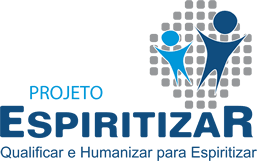